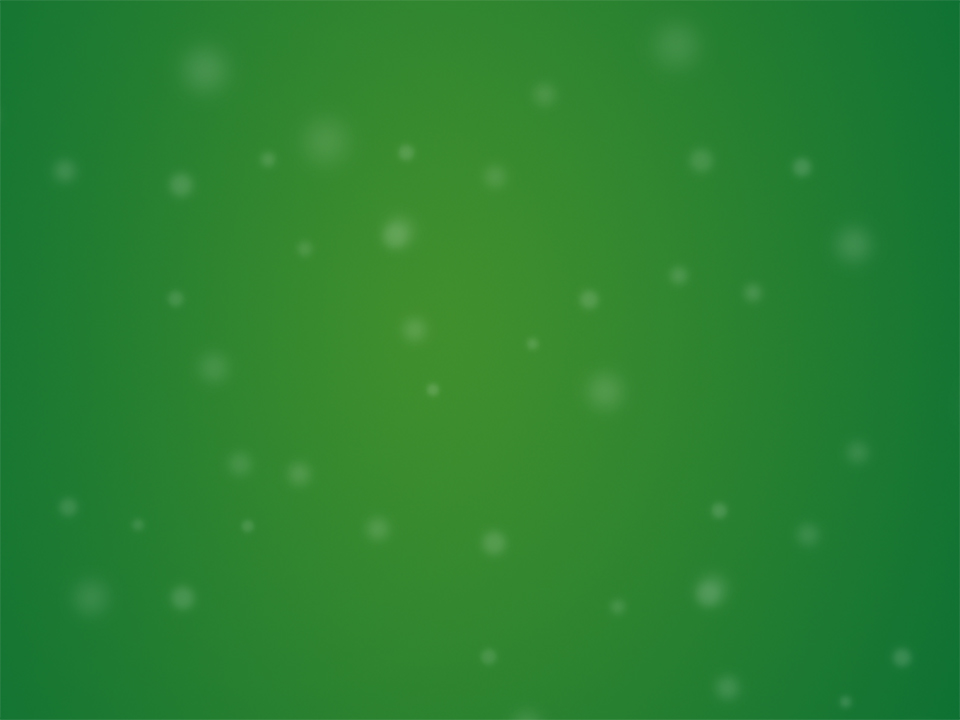 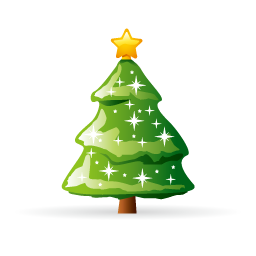 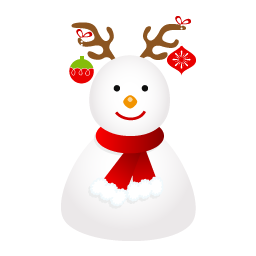 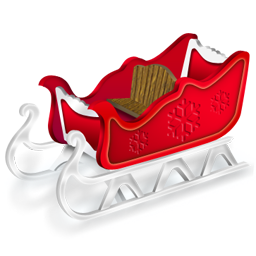 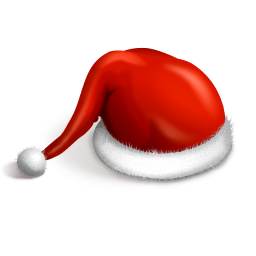 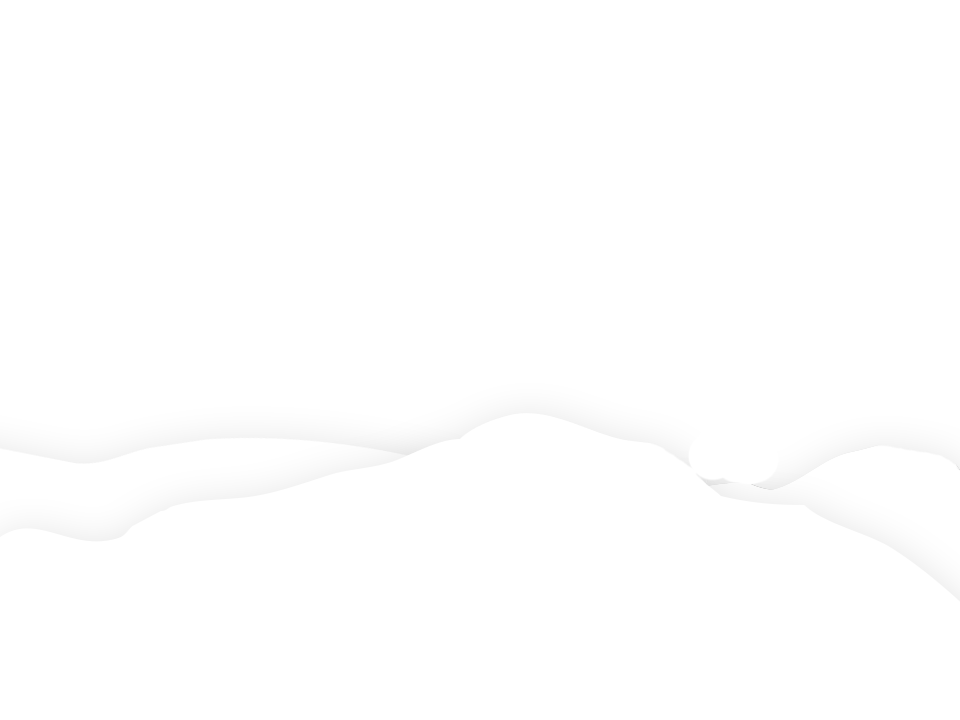 圣诞节简约POWERPOINT模板
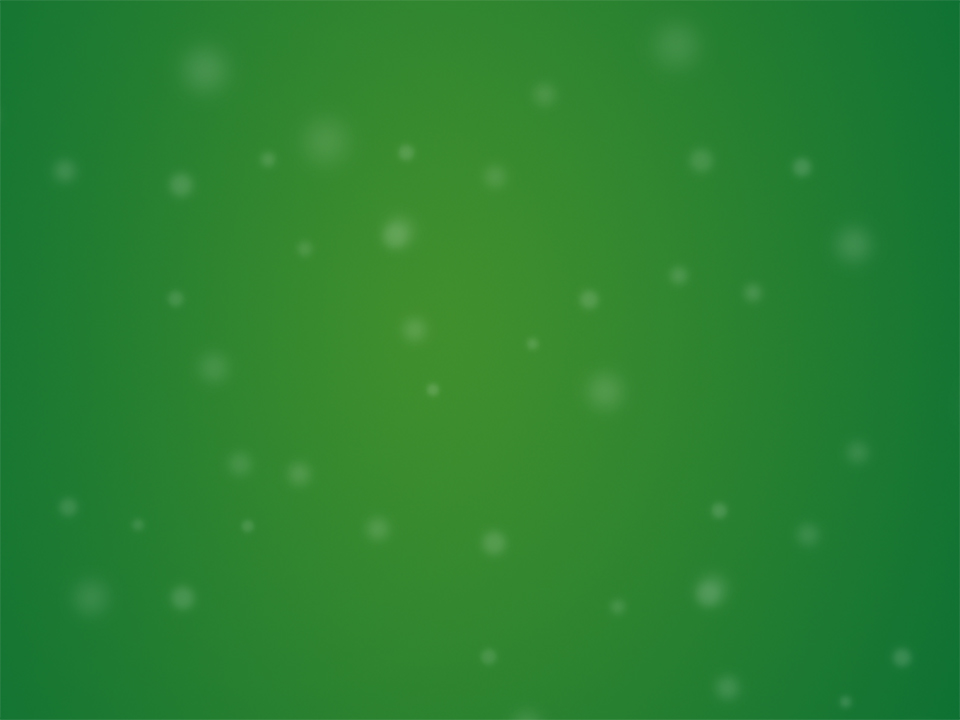 圣诞节(Christmas)，这个名称是“基督弥撒”的缩写。弥撒是教会的一种礼拜仪式。圣诞节是一个宗教节。因为把它当作耶稣的诞辰来庆祝，因而又名耶诞节。这一天，世界所有的基督教会都举行特别的礼拜仪式。每年12月25日，是基督徒庆祝耶稣基督诞生的庆祝日，在圣诞节，大部分的天主教教堂都会先在12月24日的耶诞夜，亦即12月25日凌晨举行子夜弥撒，而一些基督教会则会举行报佳音，然后在12月25日庆祝圣诞节；
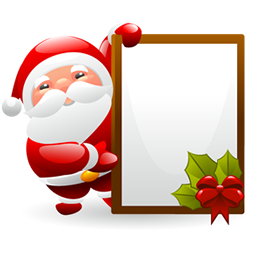 起源
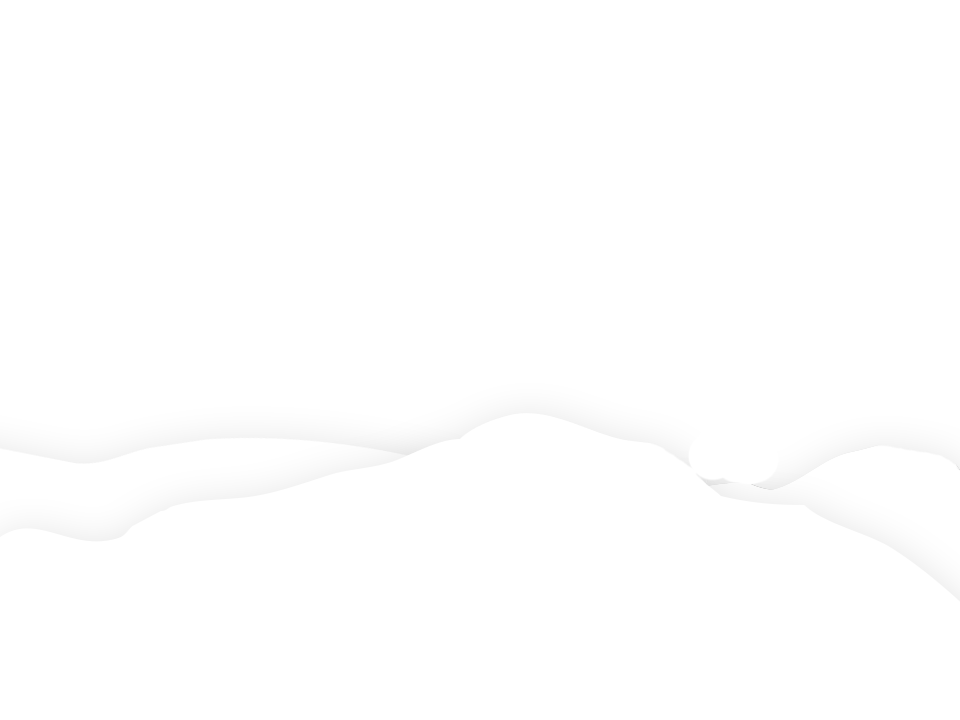 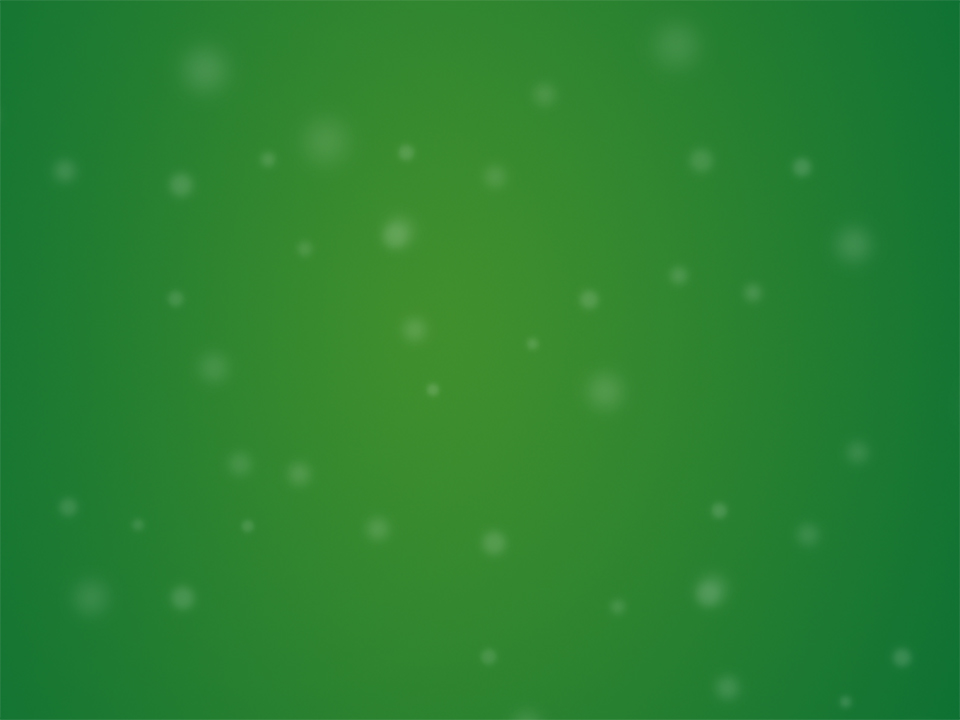 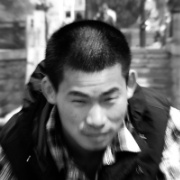 Merry christmas and happy new year!
圣诞快乐，恭贺新禧!
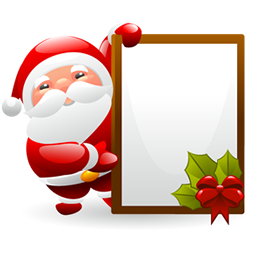 From  @刘健亮
祝福
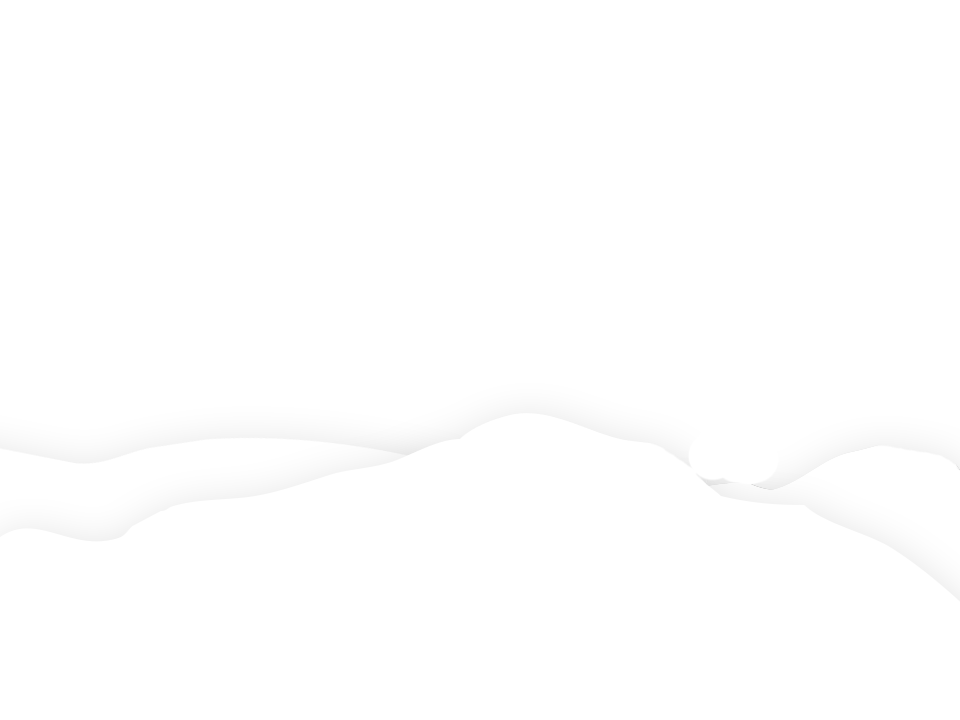 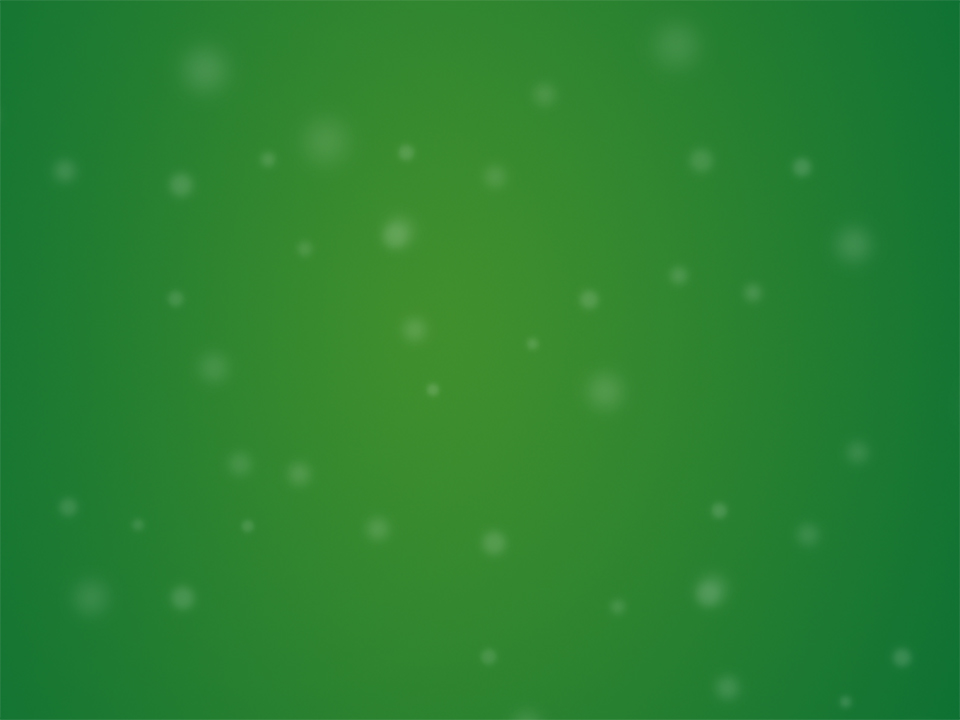 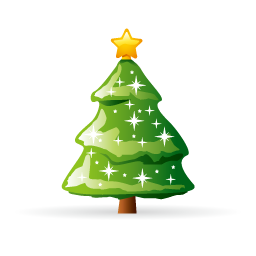 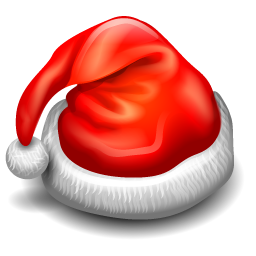 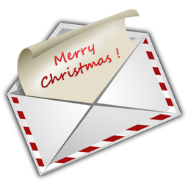 圣诞卡
圣诞帽
圣诞树
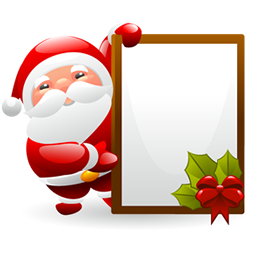 元素
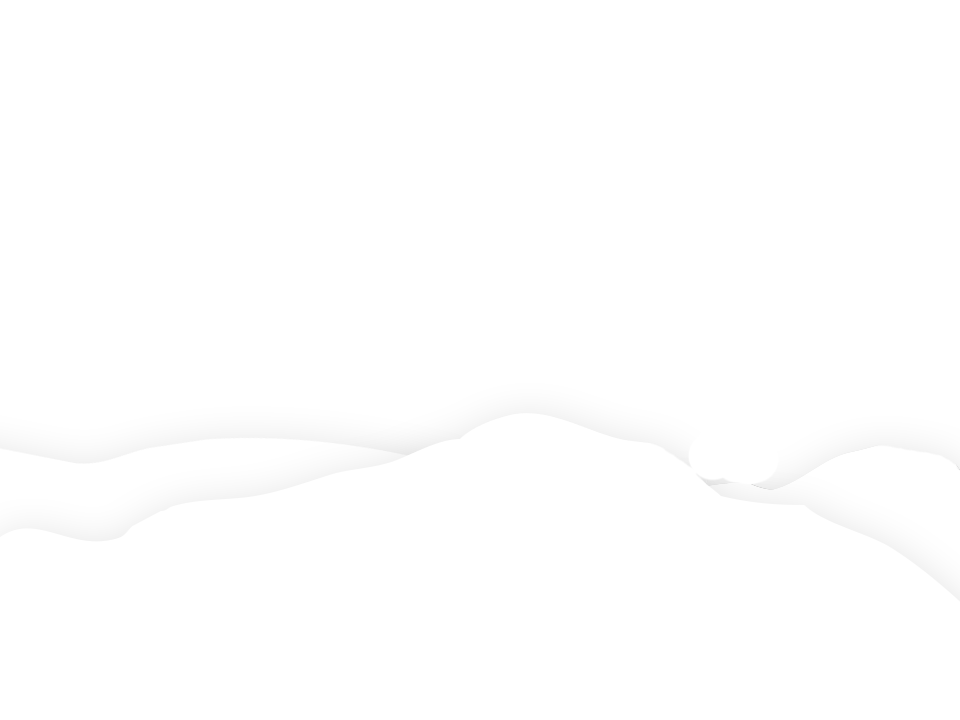 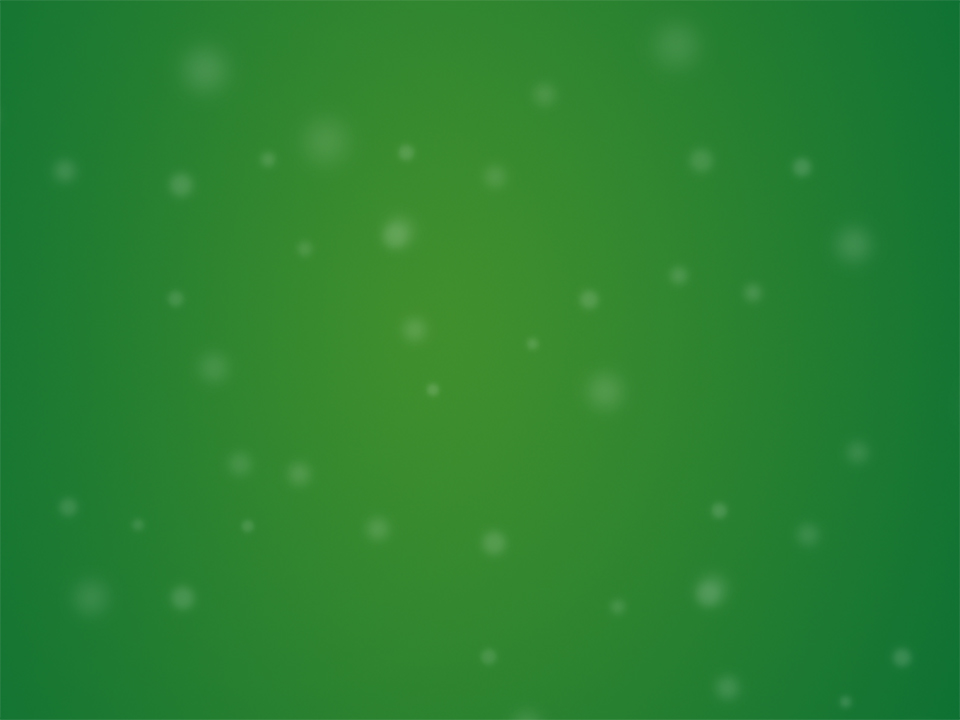 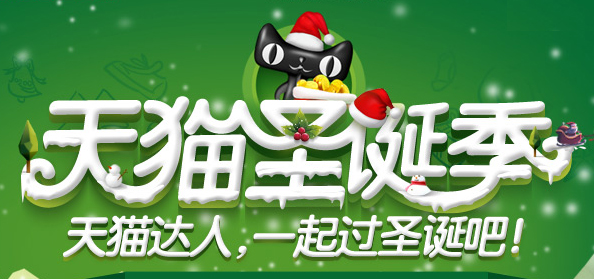 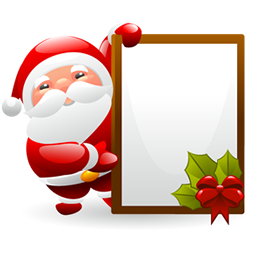 今年过节不上网，上网就上XX网。
活动
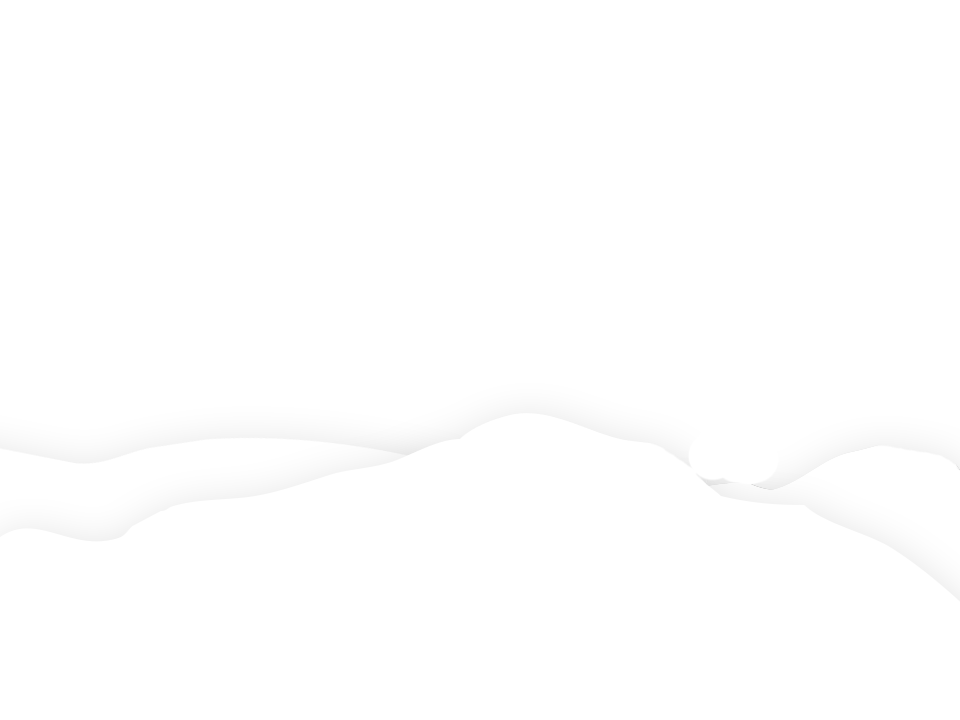 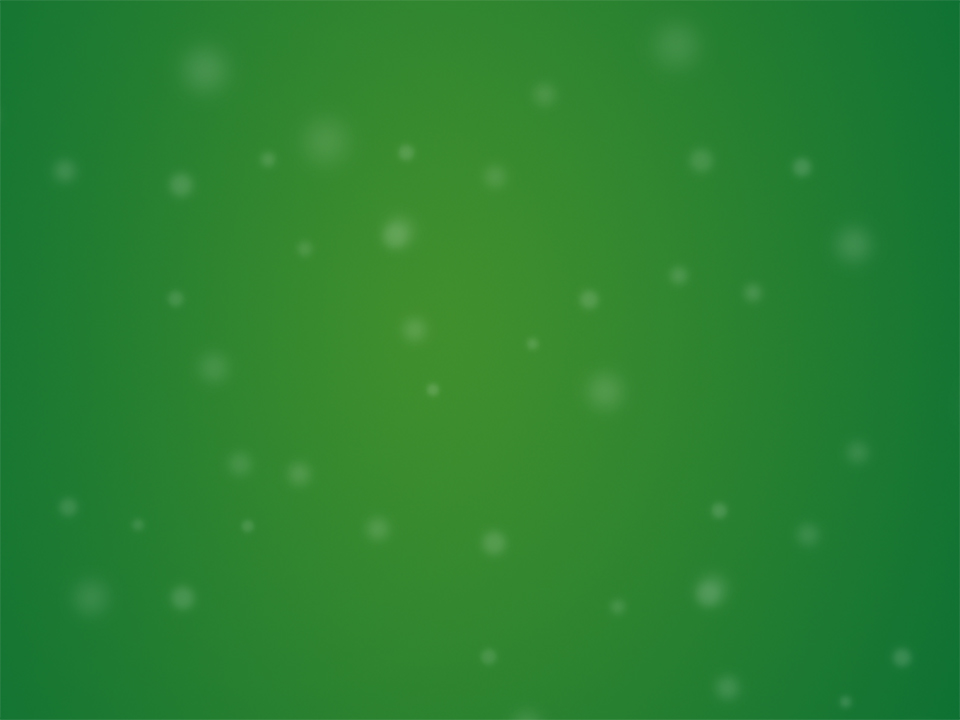 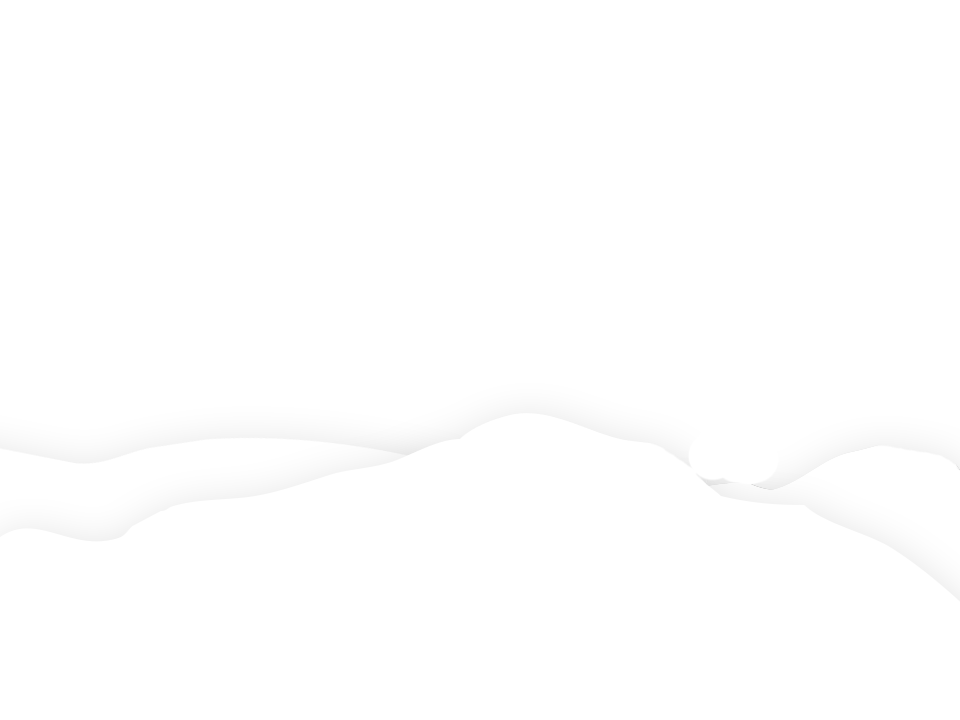 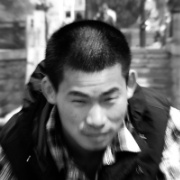 联系作者：
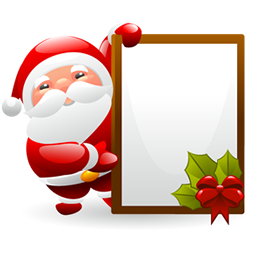 QQ：849226584
新浪微博：@刘健亮
说明
本作品为@刘健亮 原创，免费分享，商用可耻。
更多精品PPT资源尽在—PPT宝藏！
www.PPTBZ.com
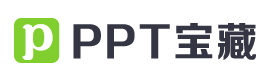 [Speaker Notes: 模板来自于 http://www.ypppt.com]